REFERENCIAL CURRICULAR REME UM ESTUDO EM AÇÃO
GESTORES
ADRIANE BARBOSA NOGUEIRA LOPES
Prefeita Municipal

LUCAS HENRIQUE BITENCOURT DE SOUZA
Secretário Municipal de Educação

ANA CRISTINA CANTERO DORSA LIMA
Superintendente de Gestão das Políticas Educacionais

ANA MARIA RIBAS
Gerente do Ensino Fundamental e Médio
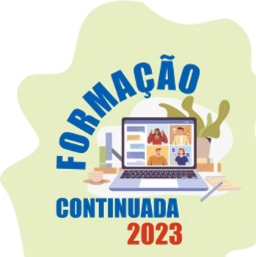 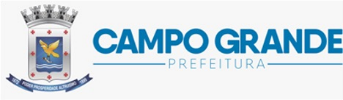 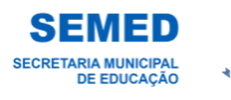 PAUTA
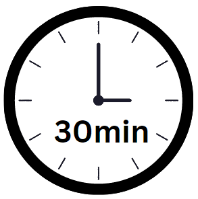 ETAPA I
CURRÍCULO ESCOLAR  
QUESTIONÁRIO
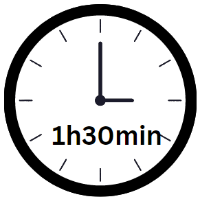 CENÁRIOS TEÓRICOS  E PRÁTICOS
ETAPA II
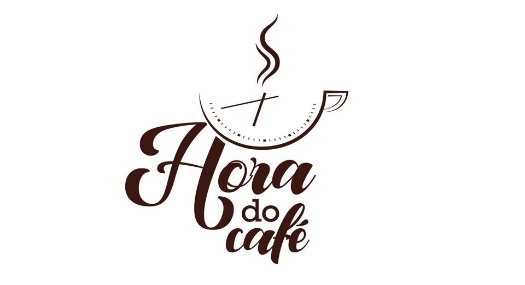 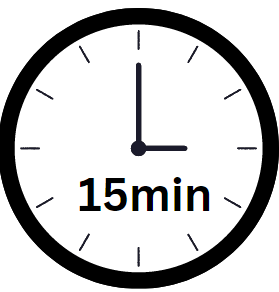 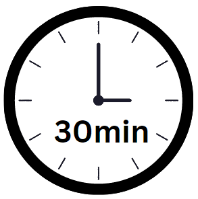 ETAPA III
SOCIALIZAÇÃO E SISTEMATIZAÇÃO
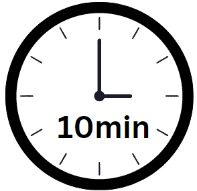 AVALIAÇÃO E ENCERRAMENTO
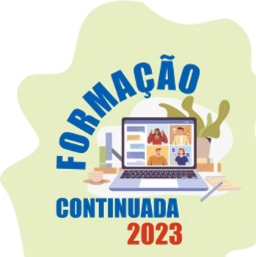 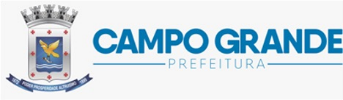 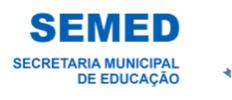 OBJETIVO GERAL
COMPREENDER O REFERENCIAL CURRICULAR COMO DOCUMENTO ORIENTADOR DA PRÁTICA DOCENTE, RELACIONANDO SUAS CONCEPÇÕES E CARACTERÍSTICAS AOS MÚLTIPLOS CONTEXTOS ESCOLARES, AO PLANO DE ENSINO ANUAL  E AO PLANO DE AULA.
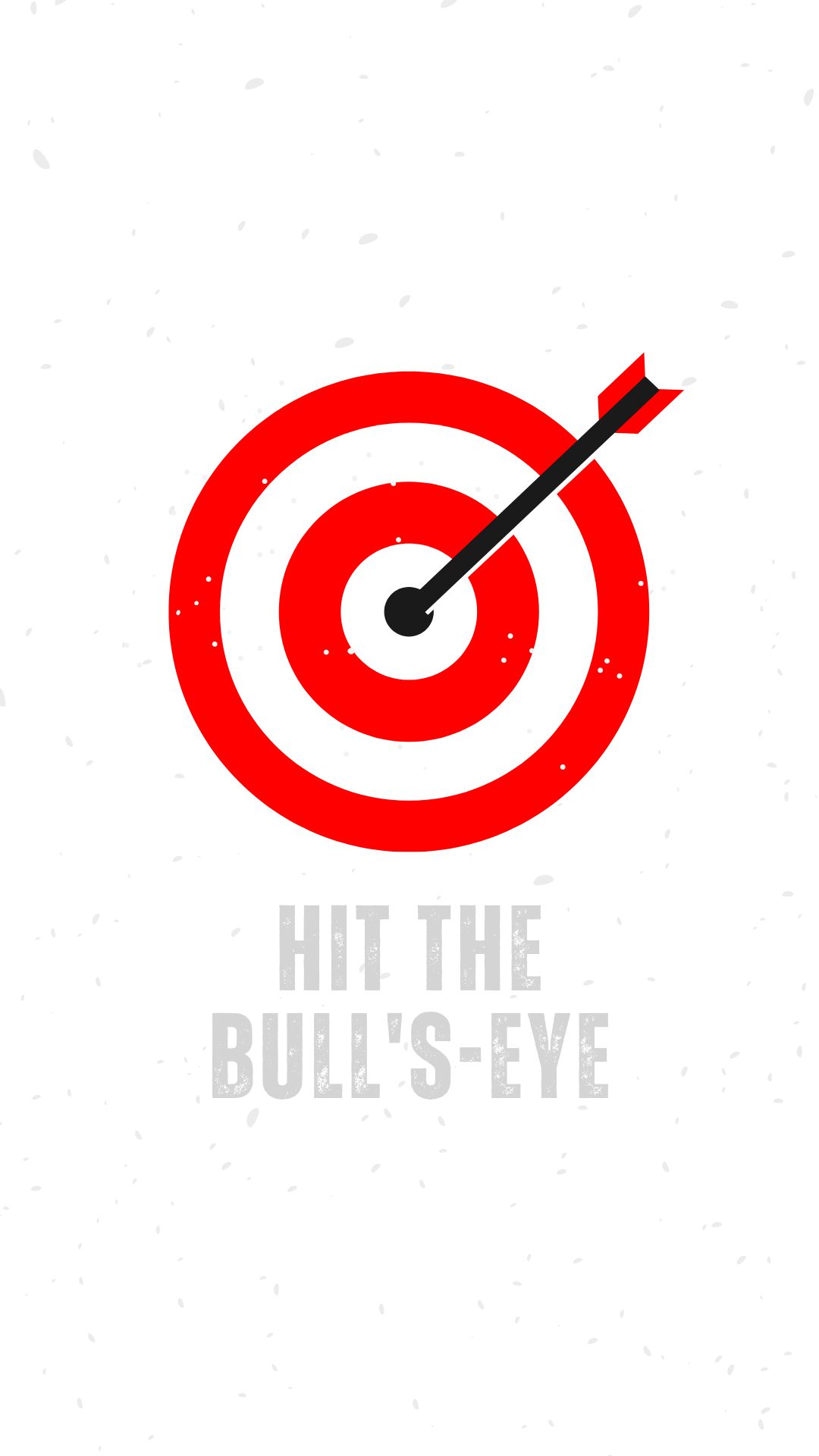 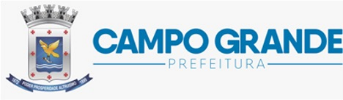 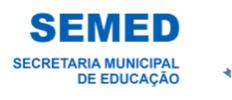 ETAPA I – CURRÍCULO - DEFINIÇÃO
Entende-se por currículo...

 Currículo é tudo o que a escola faz.	
 Currículo é o conjunto das atividades nucleares desenvolvidas pela escola.
 São todas as atividades essenciais que a escola não pode deixar de desenvolver, sob pena de perder a sua especificidade.
 A seleção do conhecimento a ser incorporado ao currículo, não deve se dar de maneira aleatória, mas com base no contexto local,  social e cultural.
 É, também, a seleção de saberes elaborados e sistematizados  pautados em documentos normativos e escolares.
(SAVIANI, 2016)
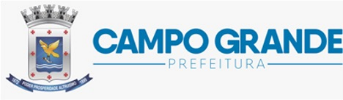 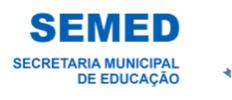 ETAPA I – DESENVOLVIMENTO DO CURRÍCULO NA ESCOLA
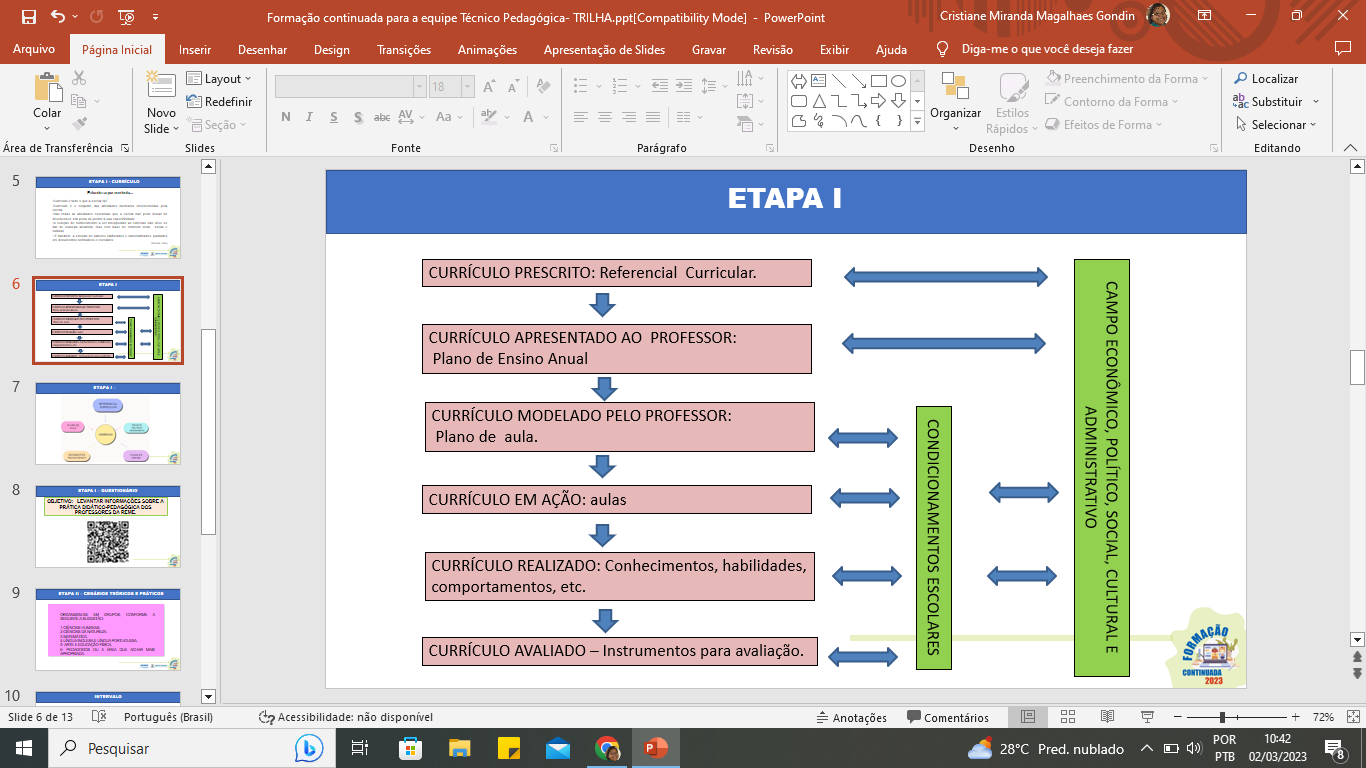 (Adaptado de Sacristán, 2017)
ETAPA I – ELEMENTOS DO CURRÍCULO
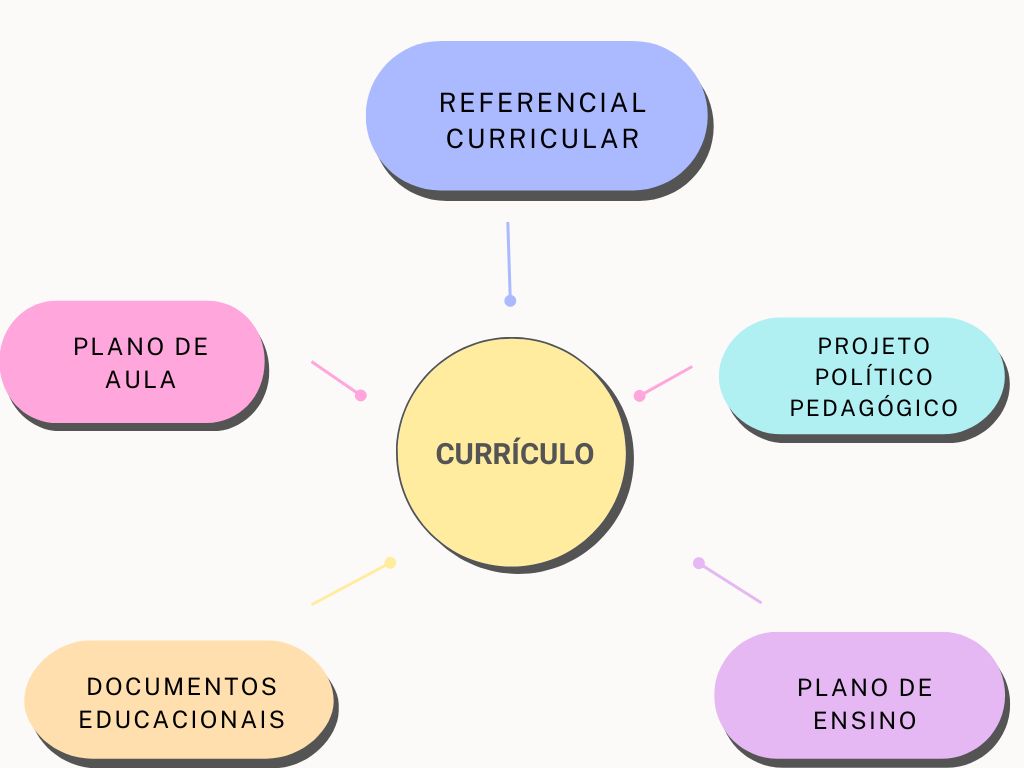 ETAPA I – QUESTIONÁRIO
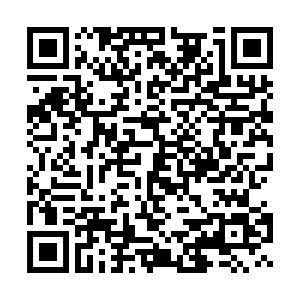 ETAPA II – CENÁRIOS TEÓRICOS E PRÁTICOS
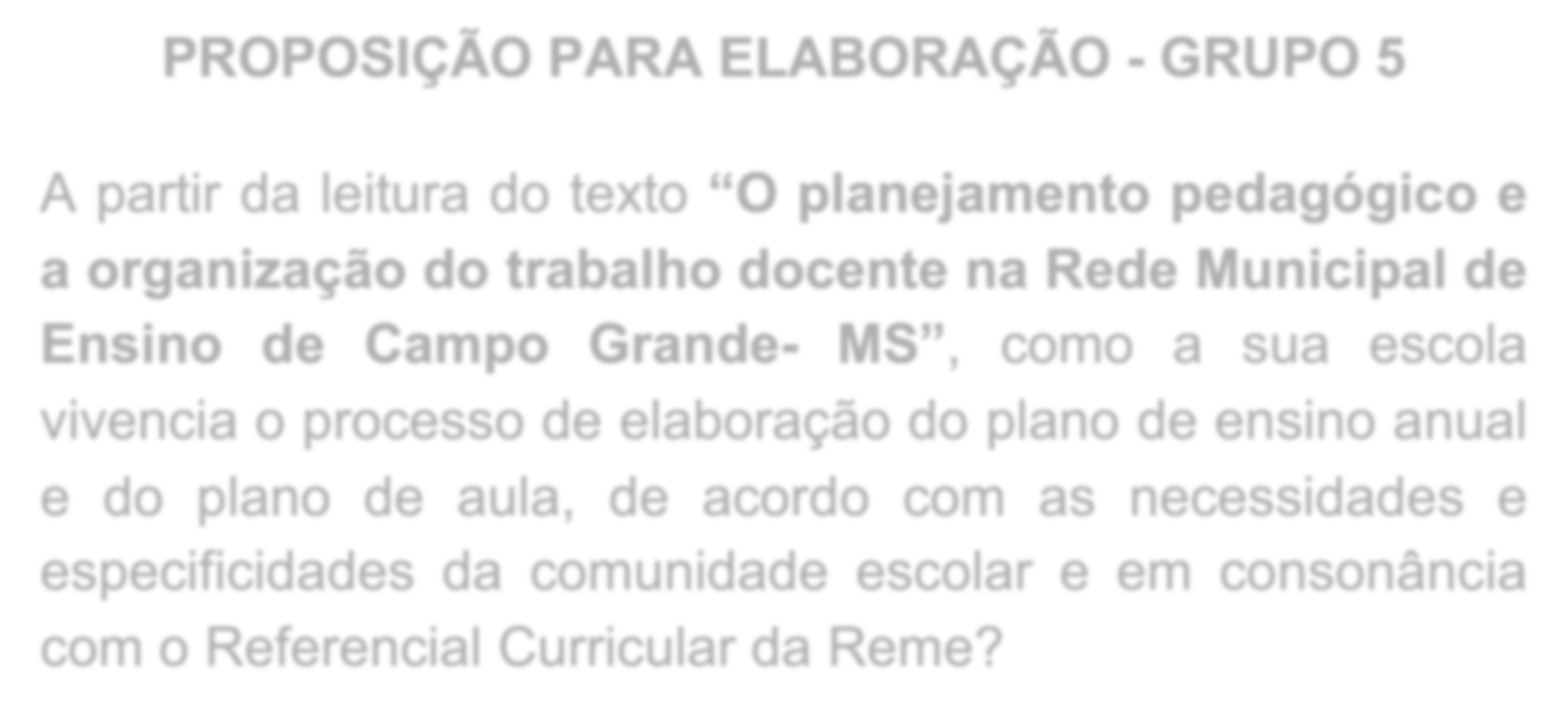 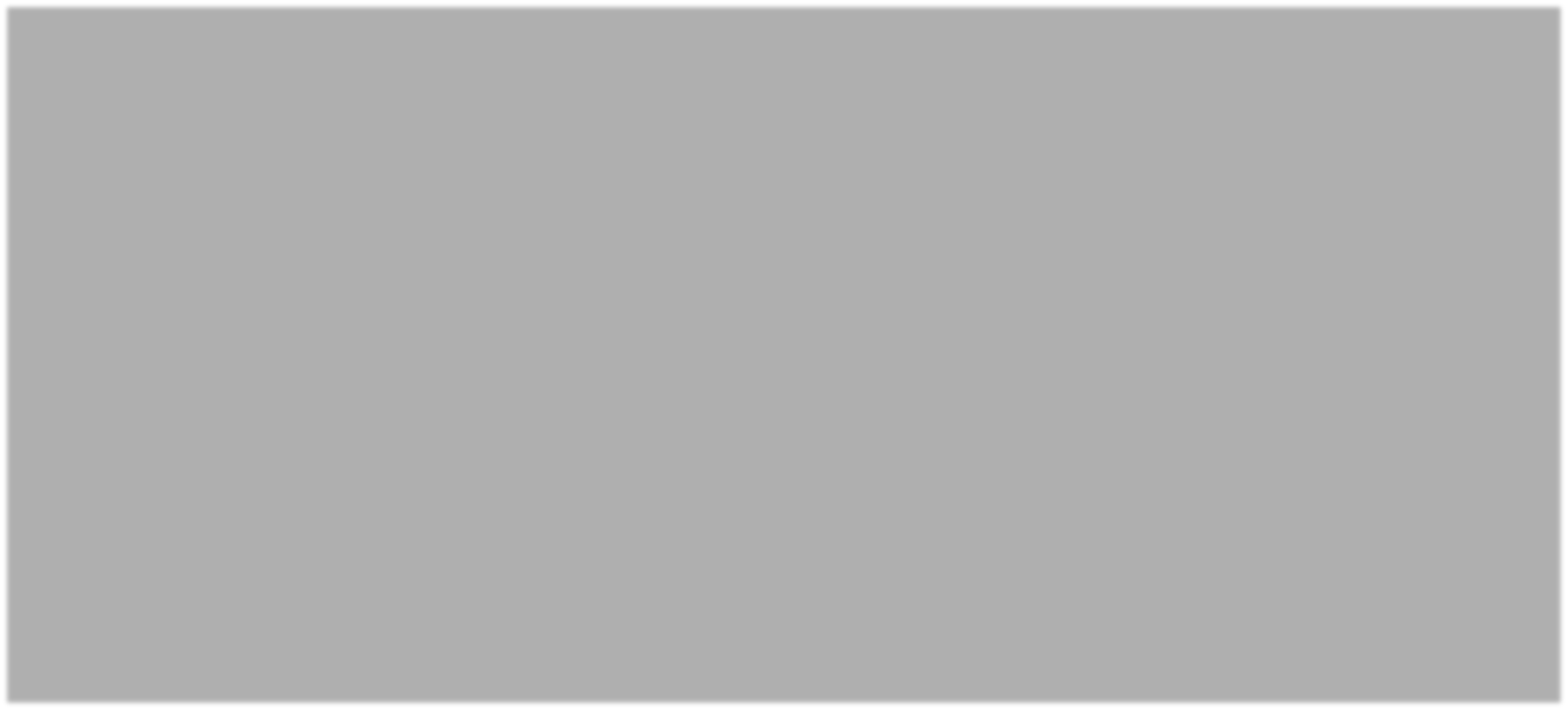 Organizem-se em grupos, conforme a seguinte critério:

Grupo 1 - Ciências humanas.
Grupo 2 - Ciências da natureza.
Grupo 3 - Matemática.
Grupo 4 - Língua Inglesa e Língua Portuguesa.
Grupo 5 - Arte e Educação Física.

Os pedagogos podem participar do grupo que considerarem mais apropriado.
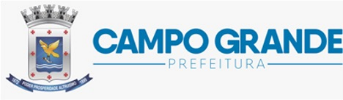 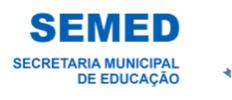 ETAPA II – CENÁRIOS TEÓRICOS E PRÁTICOS
SITUAÇÕES-PROBLEMA
INTERVALO
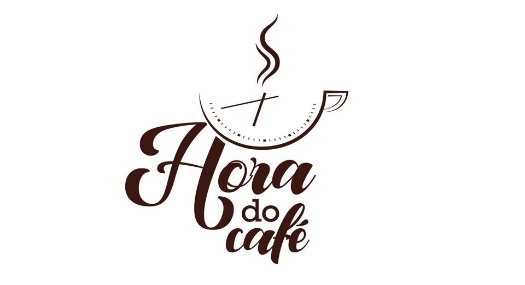 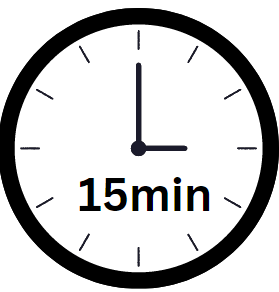 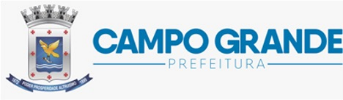 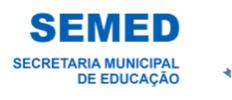 ETAPA III – SOCIALIZAÇÃO E SISTEMATIZAÇÃO
Atividade 5 – A partir do conjunto de informações levantadas com as atividades anteriores, quais estratégias metodológicas o grupo propõe para garantir que, na prática docente, se considere o contexto no qual a unidade escolar está inserida? 

Atividade 6 – Sabendo que as dificuldades na competência leitora influenciam em todos os componentes curriculares, além de serem derivadas de múltiplos fatores, inclusive, externos à escola, acesse o Referencial Curricular do seu componente e identifique uma habilidade, depois elenque procedimentos metodológicos que atendam a habilidade escolhida, contribuindo para o desenvolvimento da competência leitora.
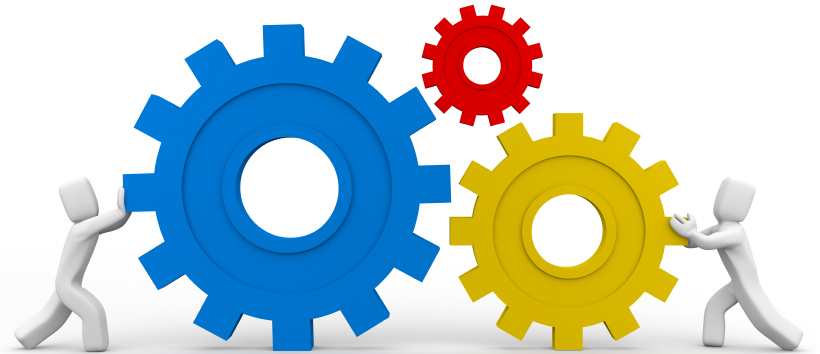 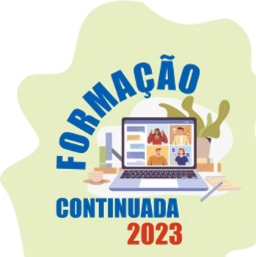 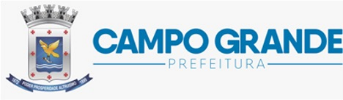 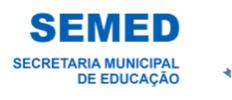 ETAPA III – SOCIALIZAÇÃO E SISTEMATIZAÇÃO
Ao receber o Plano de Ensino Anual com as habilidades distribuídas por bimestre, o Professor João considerou que este documento estava “pronto e acabado”. No entanto, foi solicitado a ele que fizesse o seu Plano de Ensino Anual, primeiramente de forma individual e, posteriormente, de forma coletiva com os colegas do mesmo componente curricular. 
 
Atividade
À partir do caso vivenciado pelo Professor João, descreva como o Plano de Ensino Anual pode ser construído com base no Referencial Curricular da Reme. Além disso, considere as especificidades percebidas na sua unidade escolar ligadas a localidade e a comunidade em que está inserida e como essas percepções contribuem na elaboração do Plano de Ensino Anual.
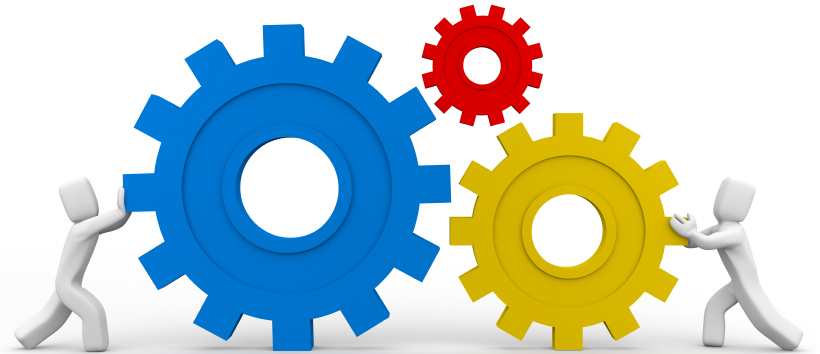 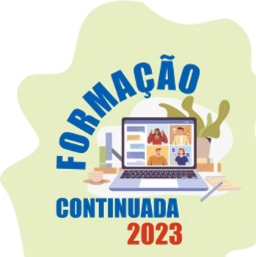 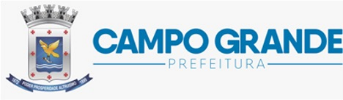 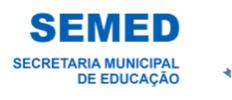 ETAPA III – SOCIALIZAÇÃO E SISTEMATIZAÇÃO
É o primeiro ano que a Professora Ângela ministrará aulas na Rede Municipal de Ensino/REME de Campo Grande/MS. Ela ainda não conhece os documentos que subsidiarão sua prática pedagógica. Contudo, foi solicitado a ela que elaborasse um Plano de Aula que contemplasse a sua primeira semana de trabalho com os alunos. 
 
Atividade
Com base no caso vivenciado pela Professora Ângela, considerando o componente curricular e o ano escolar em que você atua, aponte elementos presentes no Referencial Curricular da REME e no Plano de Ensino Anual que podem subsidiar a Professora Ângela a elaborar o seu Plano de Aula.
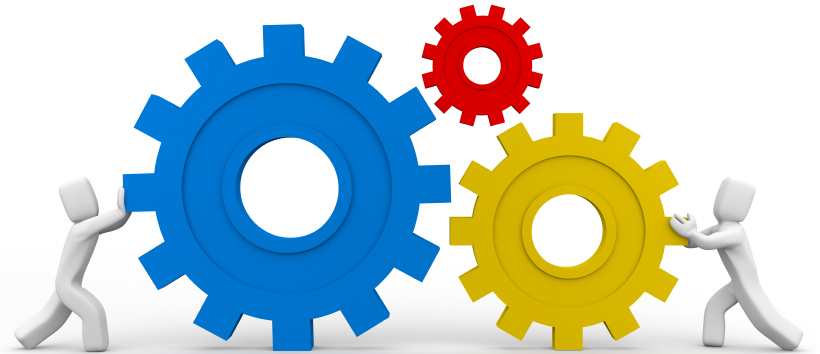 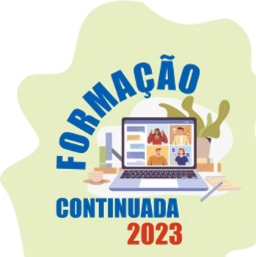 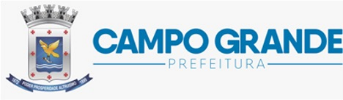 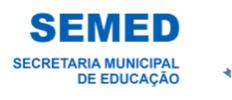 AVALIAÇÃO
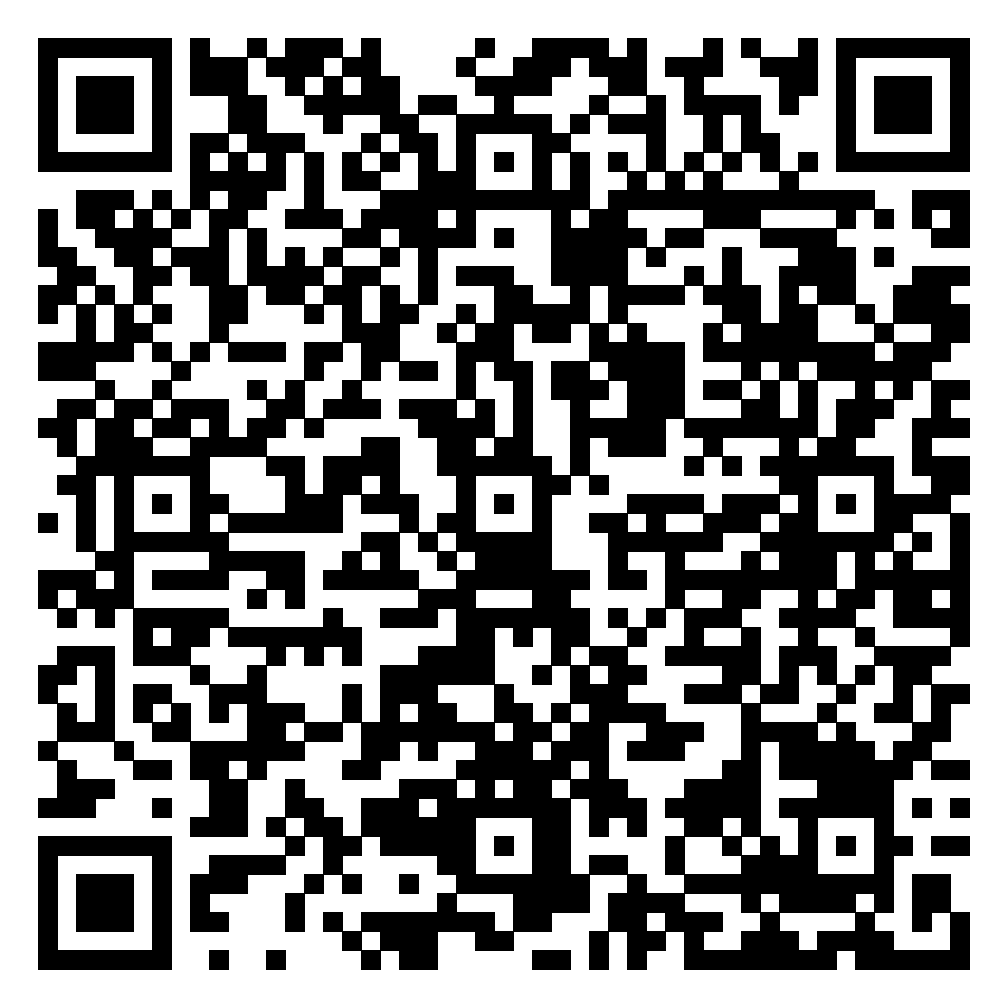 LISTA DE PRESENÇA
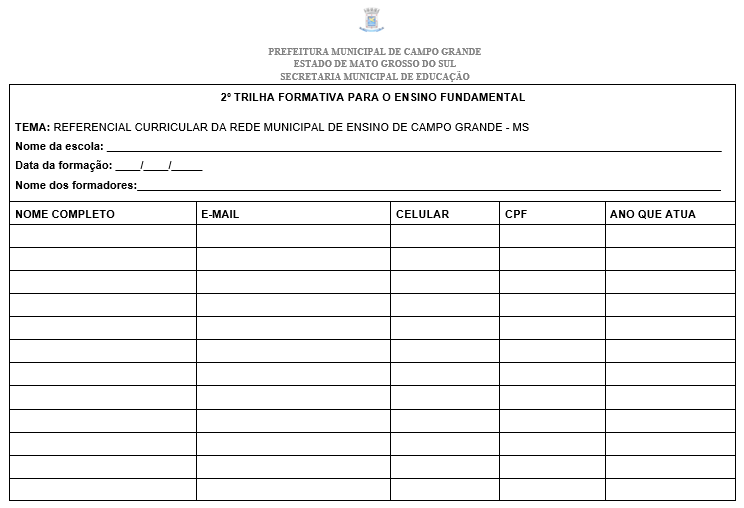 ENCERRAMENTO